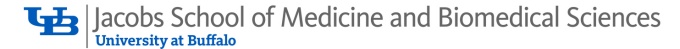 BMI508 – Fall 2024Introduction to Biomedical OntologyClass 9 – Oct 23, 2024Principles for Change Management in Ontologies
Werner CEUSTERS1,2
1 Department of Biomedical Informatics, University at Buffalo, USA
2 Department of Psychiatry, University at Buffalo, USA
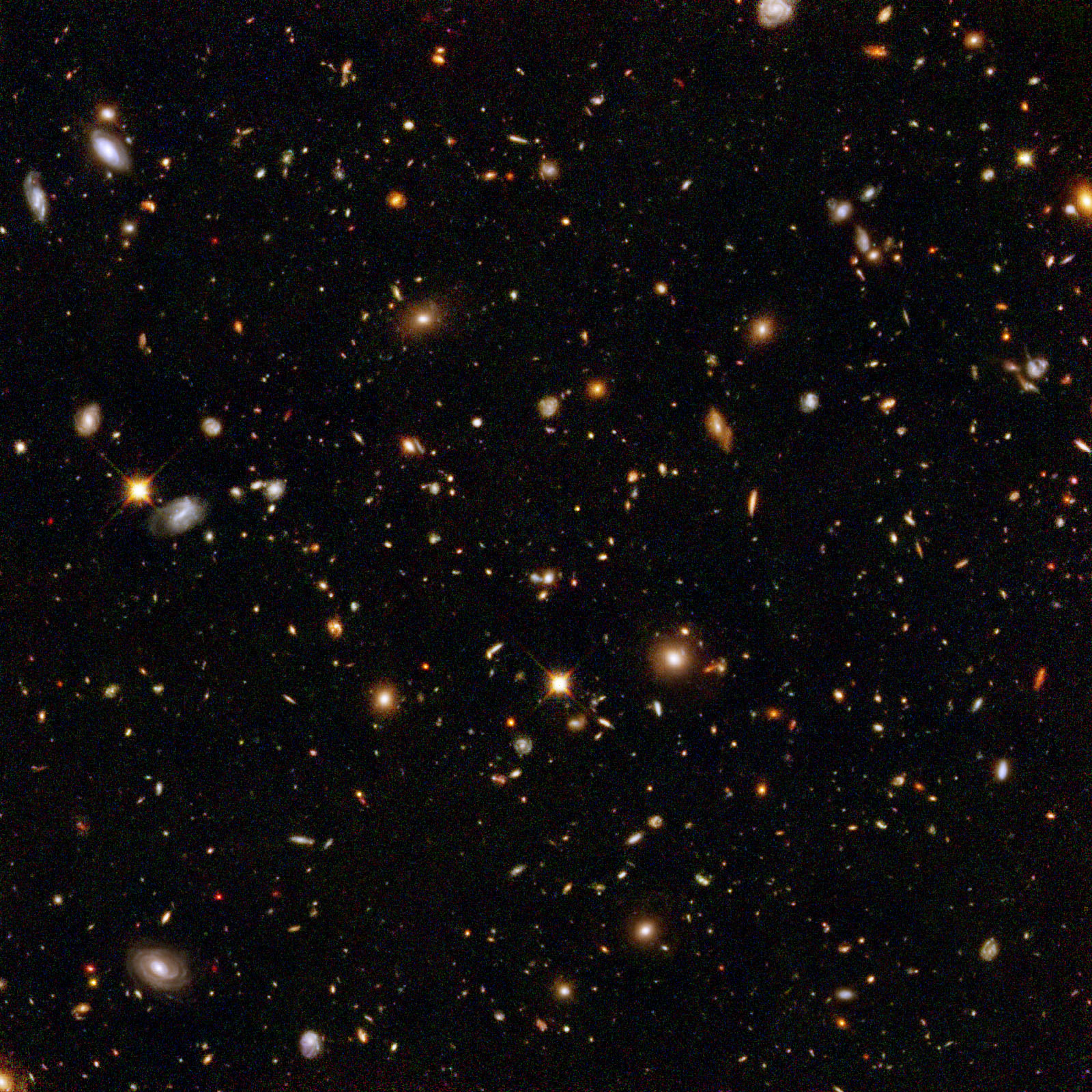 Ontological Realism claims about reality:
There is an external reality which is ‘objectively’ the way it is;
That reality is accessible to us;
We build in our brains cognitive representations of  reality; 
We communicate with others about what is there, and what we believe there is there.
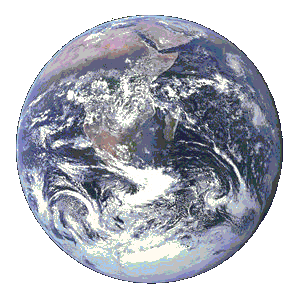 Smith B, Kusnierczyk W, Schober D, Ceusters W. Towards a Reference Terminology for Ontology Research and Development in the Biomedical Domain. Proceedings of KR-MED 2006, Biomedical Ontology in Action, November 8, 2006, Baltimore MD, USA
Ontological Realism’s aim for representations:
A representation should be faithful (veridical) with respect to the part of the reality that it covers
Smith B, Ceusters W. Ontological Realism as a Methodology for Coordinated Evolution of Scientific Ontologies. Applied Ontology, 2010;5(3-4):139-188.
Ontological Realism’s aim for representations:
A representation should be faithful (veridical) with respect to the part of the reality that it covers
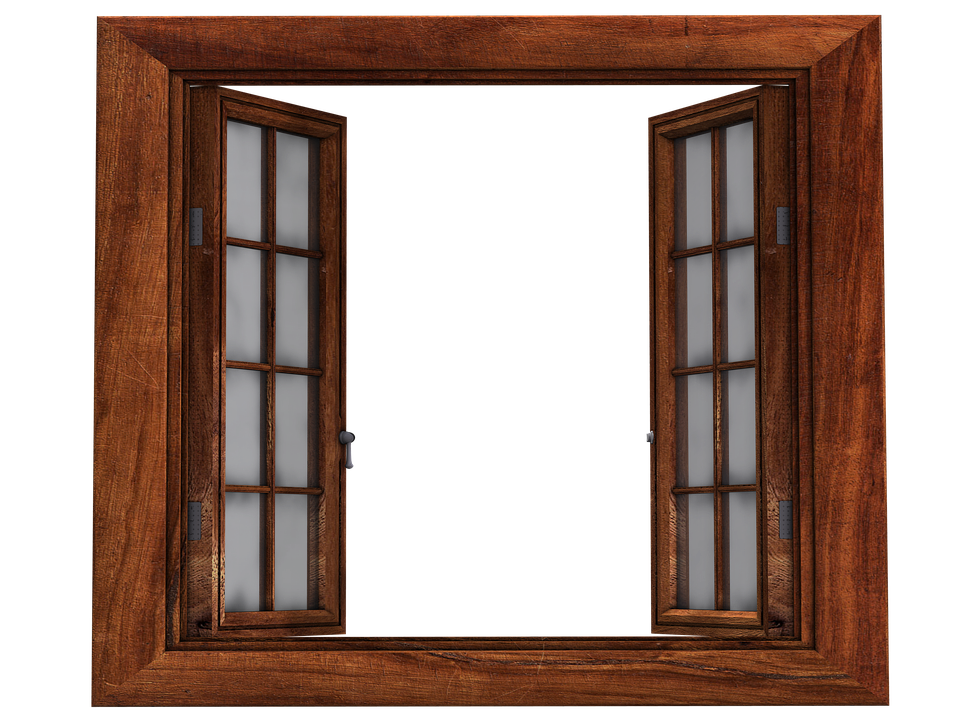 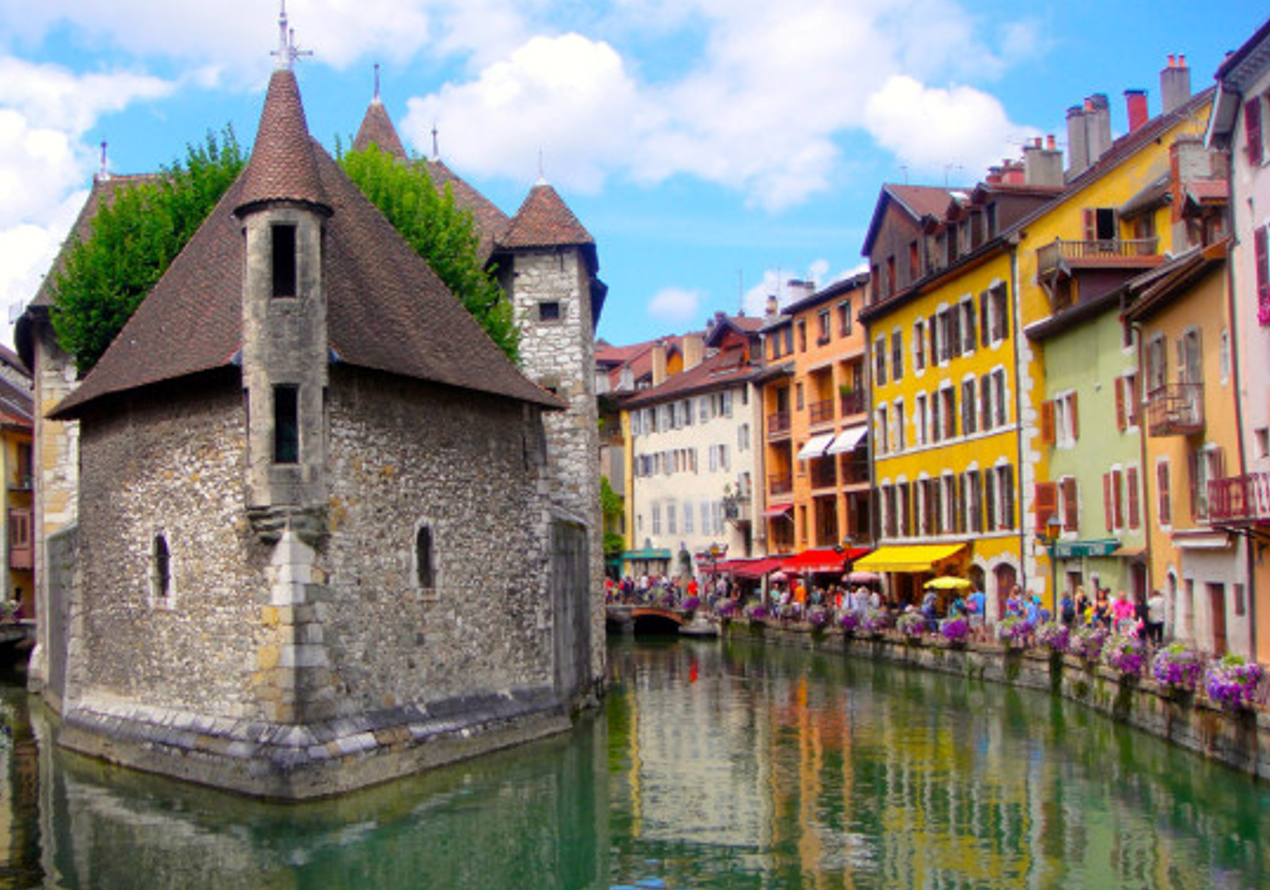 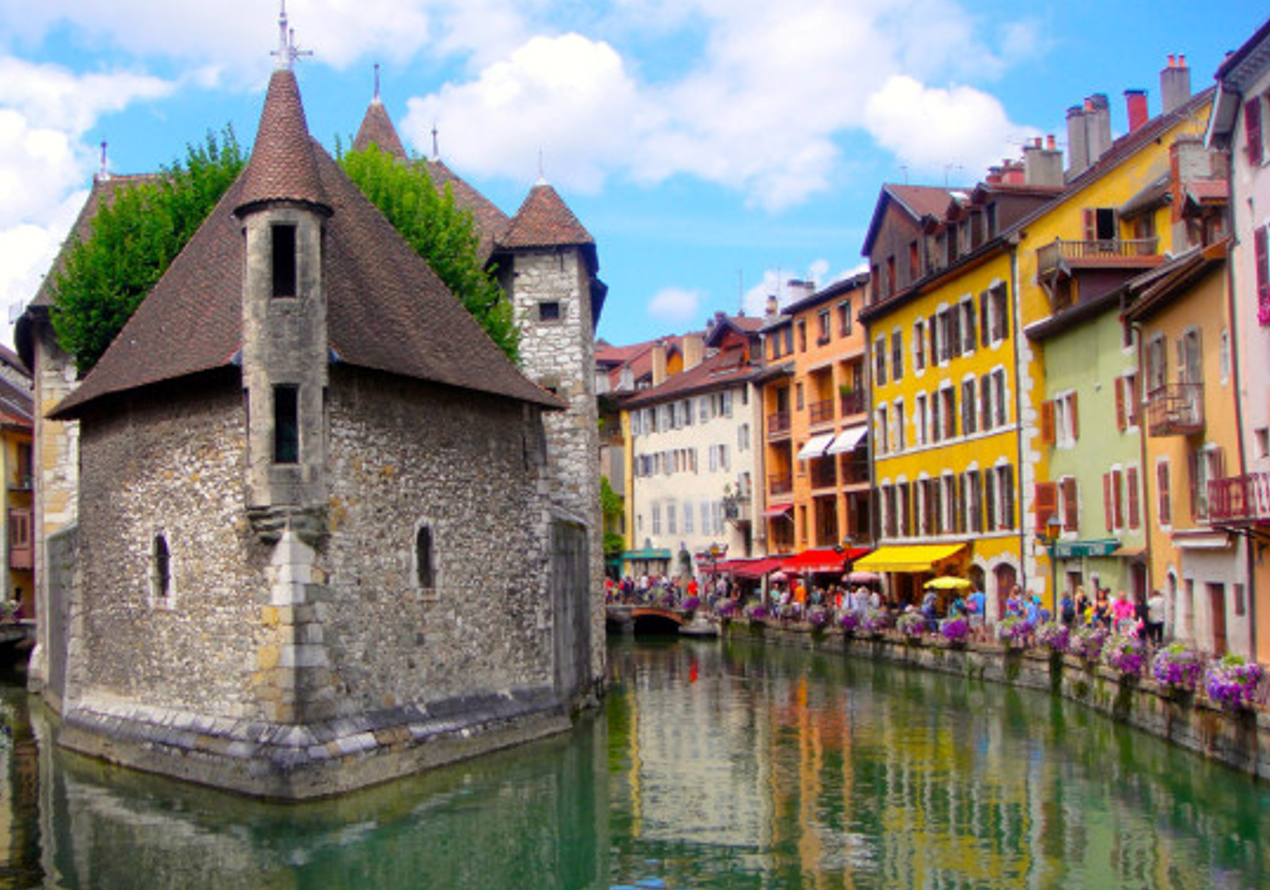 Smith B, Ceusters W. Ontological Realism as a Methodology for Coordinated Evolution of Scientific Ontologies. Applied Ontology, 2010;5(3-4):139-188.
Scientific Realism
Our best scientific theories give true or approximately true descriptions of observable and unobservable aspects of a mind-independent world.
http://plato.stanford.edu/entries/scientific-realism/#WhaSciRea
Representational artifacts
Ideally built out of representational units and relationships that mirror the entities and their relationships in reality.
Scientific Realism
Our best scientific theories give true or approximately true descriptions of observable and unobservable aspects of a mind-independent world.



A reference ontology is an ontology that is created in such a way as to serve the representation of what are assumed to be corresponding types in reality.
http://plato.stanford.edu/entries/scientific-realism/#WhaSciRea
Ontological Realism
Smith B, Ceusters W. 
Ontological Realism as a Methodology for Coordinated Evolution of Scientific Ontologies. 
Applied Ontology, 2010;5(3-4):139-188.
Central research questions
How can ontologies be designed in such a way that: 
they are faithful representations of reality, and that
changes introduced in updates reflect faithfully corresponding changes in reality?


What are the requirements for formalisms able to concretize ontologies satisfying (1a) and (1b) to allow users thereof acquiring a faithful representation of the changes in reality by merely looking at the changes in the ontology?
Some characteristics of representational units
each unit is assumed by the creators of the representation to be veridical, i.e. to conform to some relevant portion of reality (POR) as conceived on the best current scientific understanding;

several units may correspond to the same POR by presenting different though still veridical views or perspectives;

what is to be represented by the units in a representation depends on the purposes which the representation is designed to serve.
What influences the development of ontologies?
Level of biomedical reality:
Persons, diseases, pathological structures and formations,... do exist as particulars (p, d, ps, pf, ... ) and universals (P, D, PS, PF, ...), and are related in specific ways prior to our perception;
Biomedical reality changes:
d’s, p’s, ... come and go; D’s, P’s, ... 

Level of biomedical science and case perception:
Mirrors reality only partially.
Evolves over time towards better understanding.
What influences the development of ontologies?
Level of concretizations:
Mirrors biomedical science and case perception only partially:
Editing mistakes;
Leaving out diseases or pathological behaviours for non-biomedical reasons:
Smoking;
Adding non-pathological behaviour as a disease:
Homosexuality;
Leaving out wat is considered not relevant.
t
U1
U2
Reality
p3
Reality versus representations, both in evolution
Some represented PORs:
(2) the history of 2 universals (U1, U2),
(1) the coming into existence of particular p3 as an instance of U1,
(1) the instantiation of U2 by p3,
(1) the going out of existence of p3.
t
U1
U2
Reality
p3
Reality versus representations, both in evolution
Some represented PORs:
(2) the history of 2 universals (U1, U2),
(1) the coming into existence of particular p3 as an instance of U1,
(1) the instantiation of U2 by p3,
(1) the going out of existence of p3.
At least 2 other events must have happened. Which ones?
t
U1
U2
Reality
p3
Reality versus representations, both in evolution
Some represented PORs:
(2) the history of 2 universals (U1, U2),
(1) the coming into existence of particular p3 as an instance of U1,
(1) the instantiation of U2 by p3,
(1) the going out of existence of p3.
At least 2 other events must have happened. Which ones?
(1) the coming into existence of some particular as an instance of U1,
(2) either that particular becoming an instance of U2, OR the coming into existence of a third particular as an instance of U2.
t
U1
U2
Reality
p3
Reality versus representations, both in evolution
IUI-#3
O-#0
O-#2
Representation
O-#1
= ‘denotes’ 
= what constitutes the meaning of representational units
                         …. Therefore: O-#0 is meaningless
Reality versus representations, both in evolution
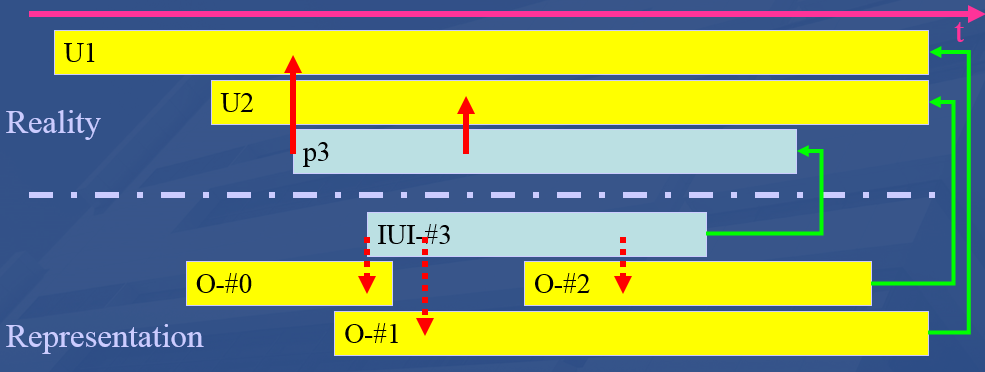 ‘Representation’: 
can be beliefs (B) and communicated representations (CR);
Bs and CRs from some author #n usually don’t contradict each other;
some exceptions: lying, deception, priorities in updates, …
Schema shows the case for universals and instantiations, but the phases are equally valid for configurations and axioms.
Milestones in scientific discovery and case assessment.
t
U1
U2
p3
IUI-#3
O-#0
O-#2
O-#1
Milestones in scientific discovery and case assessment.
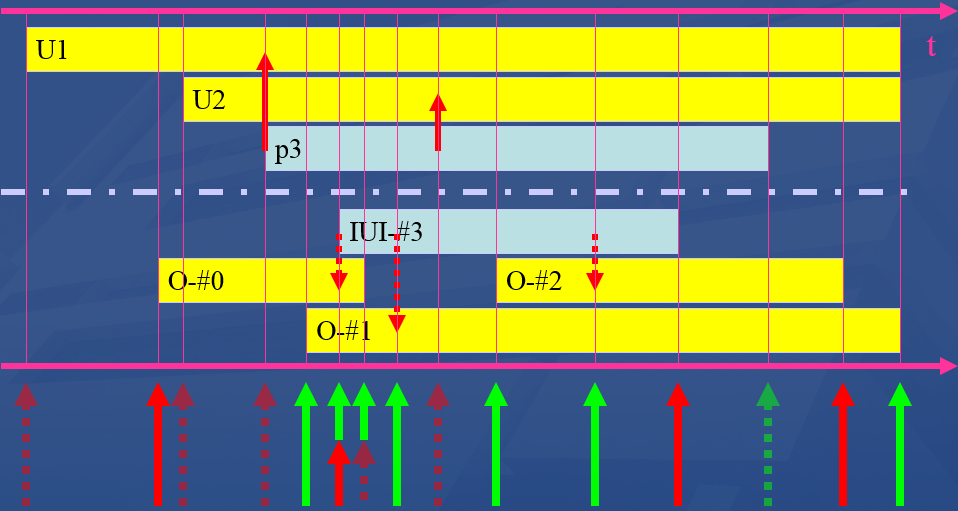 What sort of milestones do the arrows represent?
Discovery
Being lucky
Misrepresentation
Being ignorant
Note: do not confuse the red arrows:
In ‘reality’ portion: instantiation
In ‘representation’ portion: assertion of instantiation
At the bottom: milestones
Representation versus reality in ontologies
t
U1
U2
p3
IUI-#3
O-#0
O-#2
O-#1
Total ignorance. Example: a disease already exists, but instances thereof have gone unnoticed thus far (e.g. AIDS).
Representation versus reality in ontologies
t
U1
U2
p3
IUI-#3
O-#0
O-#2
O-#1
Start of false belief in the existence of a type, e.g. ‘diabolic possession’
Caveats: ‘type-illusion’ and ‘type-delusion’
Representation versus reality in ontologies
t
U1
U2
p3
IUI-#3
O-#0
O-#2
O-#1
The coming into existence of a new universal remains unnoticed: Covid-19 existed before being discovered.
Representation versus reality in EHR
t
U1
U2
p3
IUI-#3
O-#0
O-#2
O-#1
Some patient develops AIDS but nobody notices (pre-clinical phase)
Representation versus reality in ontologies
t
U1
U2
p3
IUI-#3
O-#0
O-#2
O-#1
An advance in science: the existence of U1 became acknowledged.
Representation versus reality in an EHR
t
U1
U2
p3
IUI-#3
O-#0
O-#2
O-#1
The existence of John Doe’s aberrant behavior is acknowledged, however, believed to be an instance of what in reality is a fantasy: diabolic possession.
Representation versus reality in ontologies
t
U1
U2
p3
IUI-#3
O-#0
O-#2
O-#1
Another advance in science: the false belief O-#0 is rightfully abandoned, necessitating therefore to reconsider of what p3 must be believed to be an instance of.
Representation versus reality in ontologies
t
U1
U2
p3
IUI-#3
O-#0
O-#2
O-#1
Advance in science: “AIDS” is discovered as a new disease entity.
Representation versus reality in ontologies
t
U1
U2
p3
IUI-#3
O-#0
O-#2
O-#1
For ‘utilitarian’ reasons, lobbyists succeed in smoking to be removed from an ontology as risk factor for cancer.
A possible ontology evolution
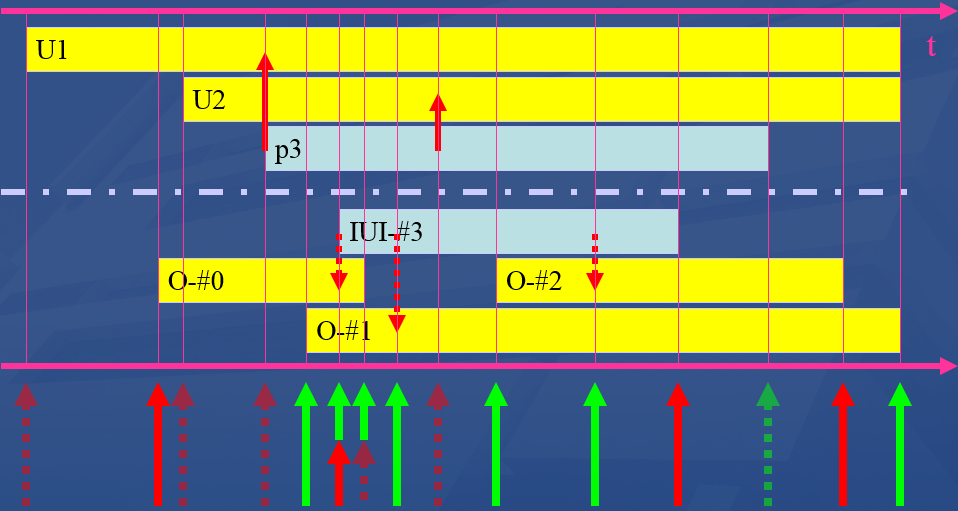 V1
O-#0
A possible ontology evolution
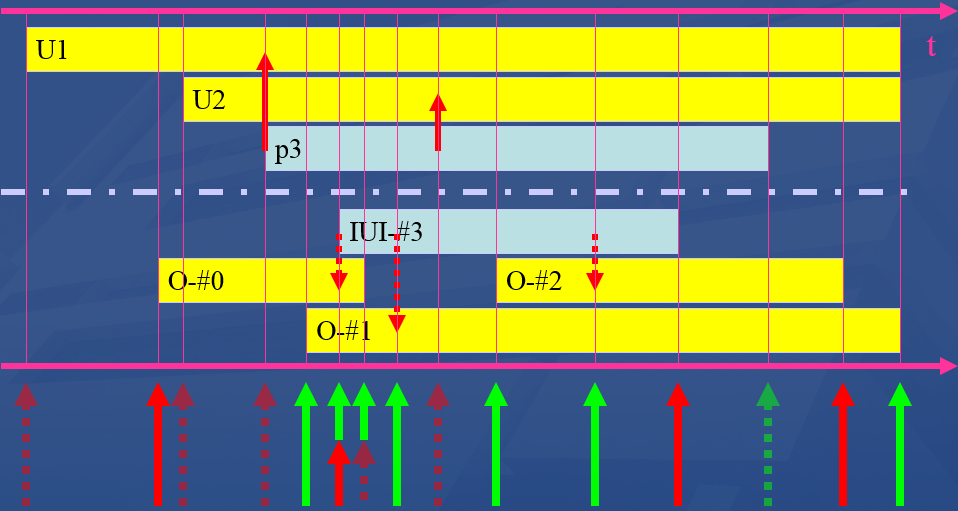 V2
V1
O-#0   &   O-#1
O-#0
A possible ontology evolution
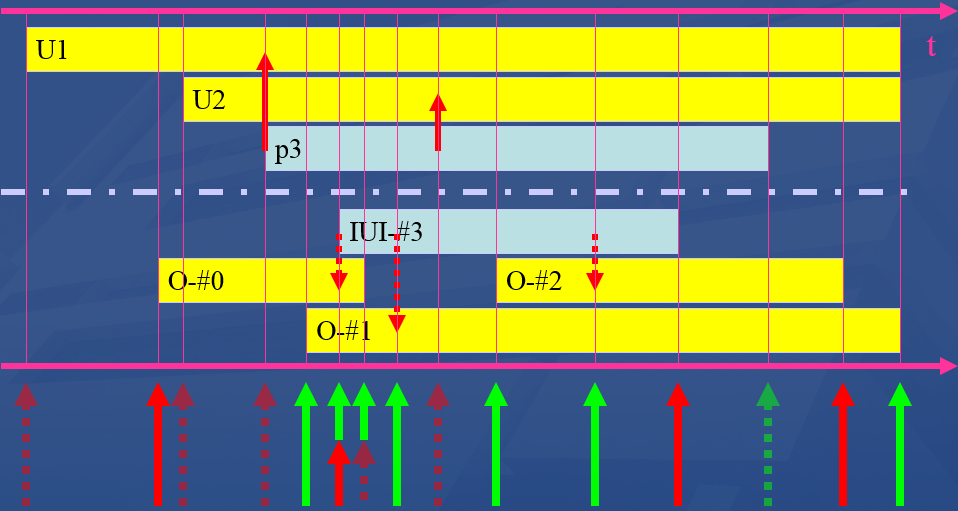 V3
V2
V1
O-#0   &   O-#1   [&   #3 instanceOf O-#0]
               O-#0   &   O-#1
O-#0
A possible ontology evolution
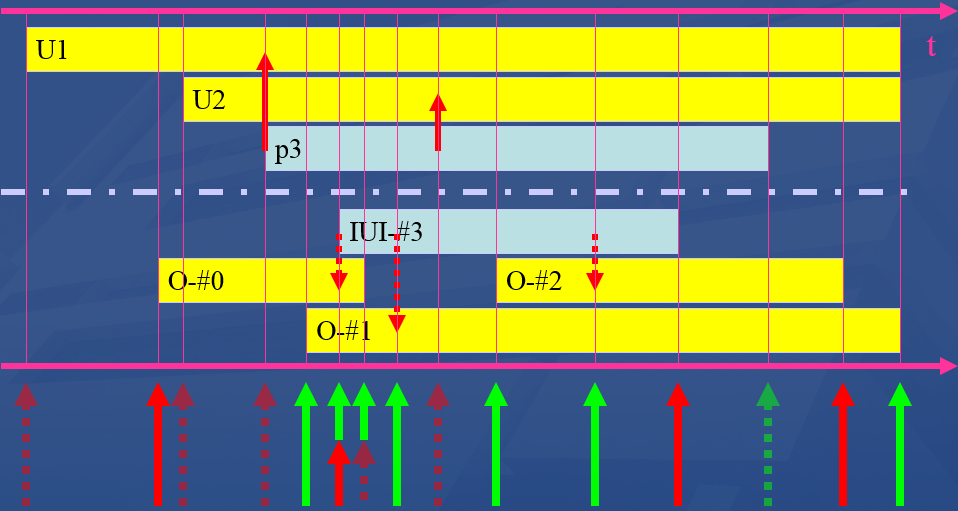 V4
V3
V2
V1
O-#1 [& #3 instanceOf O-#0]
                  O-#0   &   O-#1   [&   #3 instanceOf O-#0]
               O-#0   &   O-#1
O-#0
A possible ontology evolution
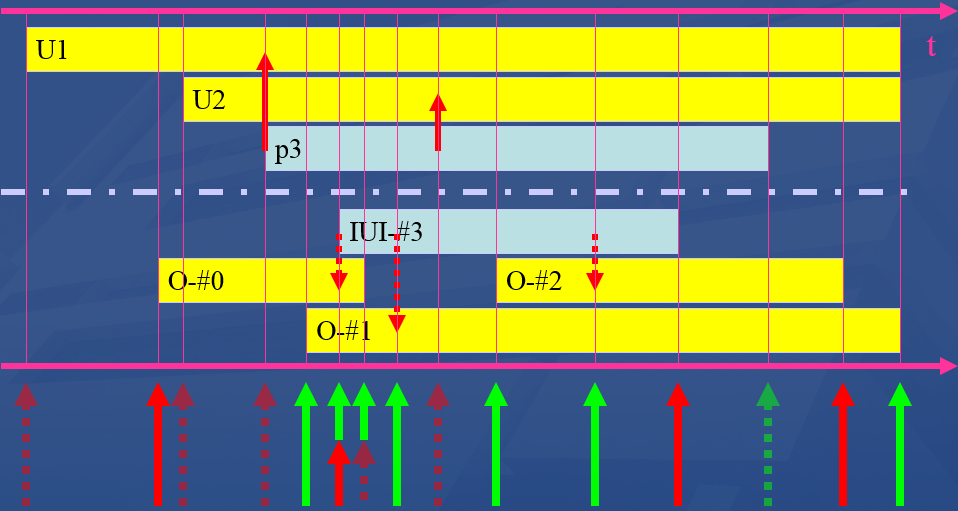 V5
V4
V3
V2
V1
O-#2   &   O-#1
                     O-#1 [& #3 instanceOf O-#0]
                  O-#0   &   O-#1   [&   #3 instanceOf O-#0]
               O-#0   &   O-#1
O-#0
A possible ontology evolution
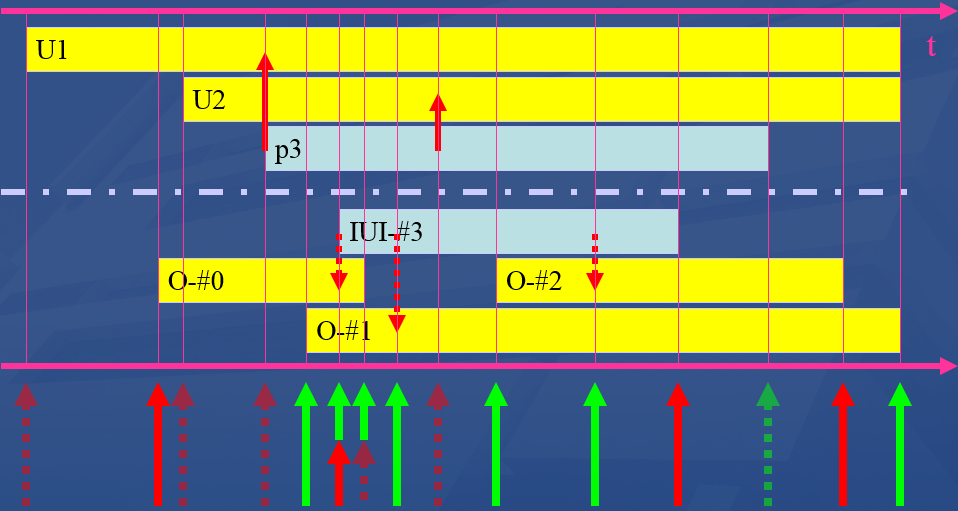 V6
V5
V4
V3
V2
V1
O-#1 
                                 O-#2   &   O-#1
                     O-#1 [& #3 instanceOf O-#0]
 		      O-#0   &   O-#1   [&   #3 instanceOf O-#0]
               O-#0   &   O-#1
O-#0
Sorts of changes in ontologies:the simplistic main view
Ontology versions exhibit differences of the following sorts:

Add a subtree
Delete a subtree
Move a subtree to a different location 
Move a set of sibling classes to a different location
Create a new abstraction and move a set of siblings down in a class hierarchy, creating a new superclass.
Delete a class, moving its subclasses to become subclasses of its superclass.
Split a class 
Merge classes
These distinctions don’t tell us the motivations behind the changes
Noy, N.F., Kunnatur, S., Klein, M., and Musen, M.A. Tracking changes during ontology evolution. In Proceeding of the 3rd International Semantic Web Conference (ISWC2004), Hiroshima, Japan, November 2004.
An “optimal” ontology (1)
Because ontologies, as conceived on realist terms, 
are artifacts created for some purpose (e.g. to serve as controlled vocabulary, or to provide domain knowledge to a software application), 
are at the same time intended to mirror reality, 
should allow reasoning which is efficient from a computational point of view, 
we argue that an optimal ontology should constitute a representation of all and only those portions of reality that are relevant for its purpose.
An “optimal” ontology (2)
Each term in such an ontology would designate 
(1) a single portion of reality (POR), which is 
(2) relevant to the purposes of the ontology and such that 
(3) the authors of the ontology intended to use this term to designate this POR, and
(4) there would be no PORs objectively relevant to these purposes that are not referred to in the ontology
(5) there would be no relevant PORs designated more than once.
But things may go wrong …
assertion errors: 
ontology developers may be in error as to what is the case in their target domain;
relevance errors: 
they may be in error as to what is objectively relevant to a given purpose;
encoding errors: 
they may not successfully translate their underlying cognitive representations, so that particular representational units fail to point to the intended PORs.
Key requirement for versioning
Any change in an ontology or data repository should be associated with the reason for that change to be able to assess later what kind of mistake has been made !
RU – reality correspondence types
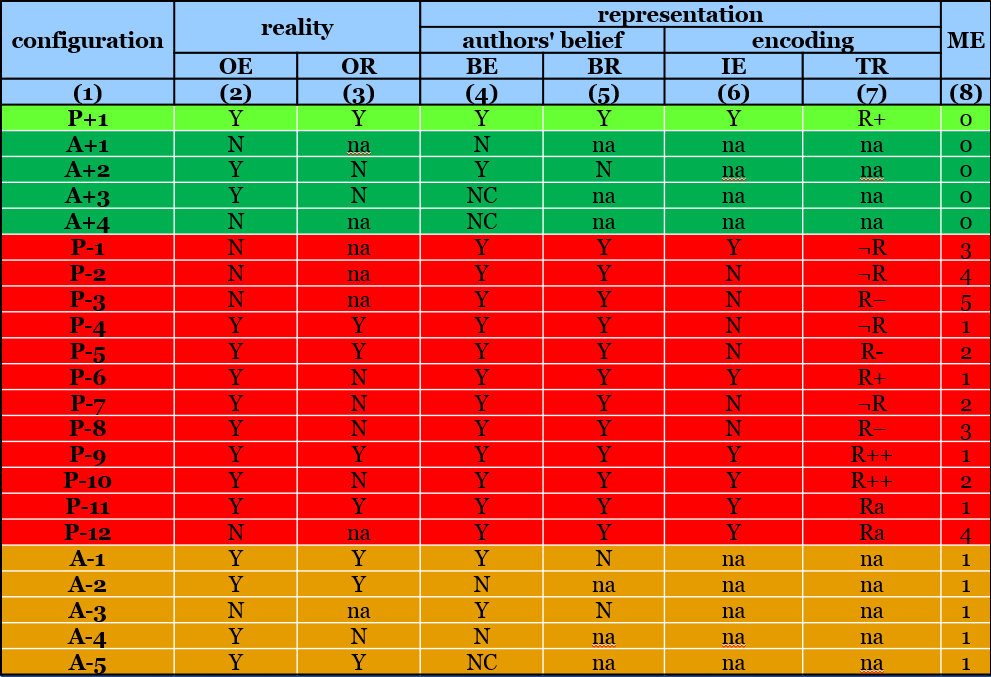 1st version (2006):
Ceusters W, Smith B. A Realism-Based Approach to the Evolution of Biomedical Ontologies. Proceedings of AMIA 2006, Washington DC, 2006;:121-125.


1st revision (2009):
Ceusters W. Applying Evolutionary Terminology Auditing to the Gene Ontology. Journal of Biomedical Informatics 2009;42:518–529.
2nd revision (2014):
Seppãlã S, Smith B, Ceusters W. Applying the realism-based ontology versioning method for tracking changes in the Basic Formal Ontology. Formal Ontology in Information Systems. Proceedings of the Eight International Conference (FOIS 2014), Amsterdam: IOS Press, 2014;:227-240.
RU – reality correspondence types
Reality:
OE: Objective existence
OR: Objective relevance

Representation:
BE: Author’s belief in existence
BR: Author’s belief in relevance

IE: Author’s intended encoding
TR: Type of reference
Configuration types
P: present in the ontology
	P+: justifiably present
	P–: unjustifiably present

A: absent from the ontology
	A+: justifiably absent
	A–: unjustifiably absent
Configuration types

1+4+12+5=22 possible configurations based on (mis)matches between reality, beliefs, and encodings
OE/BE value pairs
Y/Y:    correct assertion of the existence of a POR; 
Y/N:    lack of awareness of a POR,  reflecting an assertion error; 
N/N:    correct assertion that some putative POR does not exist ;
N/Y:    the false belief that some  putative POR exists;
Y/NC: not considering that some POR exists;
N/NC: not considering that some putative POR does not exist.
Ignoring reality

Only 9 configurations

Distinctions lost:
Justified versus unjustified absences
Correct representation versus one case of unjustified presence
4
2
1
3
‘na’ = not applicable
If there is no POR of a specific sort, relevance is not applicable.
If an author does not believe in some POR, believed relevance is not applicable.
If an author did not consider (‘nc’) existence of some POR, believed relevance is not applicable.
If believed relevance is either negative or not applicable, encoding is not applicable.
Modes of reference:
Evolution example:

A POR ceases to exist, but ontology is not updated:  P+1  P-1
Updating is an active process
authors assume in good faith that: 
all included representational units are of the P+1 type, and, 
all they are aware of, but not included, of A+1 … A+4.
If they become aware of a mistake, they make a change under the assumption that their changes are also towards the P+1, A+1, … A+4 cases.
Thus at that time, they know:
of what configuration type the previous entry must have been under the belief what the current configuration is, and,
the reason for the change.
Evolution example:

The Higg’s boson was discovered and added to the ontology:  

A-5  P+1
Post-hoc application of realism-based ontology managementto the Basic Formal Ontology
Seppãlã S, Smith B, Ceusters W. 
Applying the realism-based ontology versioning method for tracking changes in the Basic Formal Ontology. 
Formal Ontology in Information Systems. Proceedings of the Eight International Conference (FOIS 2014), Amsterdam: IOS Press, 227-240.
A Qualitative Versioning Method
Considers representational elements (REs): 
Representational units (RUs) (e.g. categories); 
Representational configurations (RCs):  ‘entity type + relation + entity type’ triples     (e.g. ‘process is_a occurrent’). 
Keeps track of changes: 
Between successive versions of the ontology;
By tagging each RE in the earlier version as a match or mismatch with the corresponding POR/latest version;
Changes explained by 22 configurations based on 6 types of errors.
Seppãlã S, Smith B, Ceusters W. Applying the realism-based ontology versioning method for tracking changes in the Basic Formal Ontology. Formal Ontology in Information Systems. Proceedings of the Eight International Conference (FOIS 2014), Amsterdam: IOS Press, 227-240.
Changes in BFO
Seppãlã S, Smith B, Ceusters W. Applying the realism-based ontology versioning method for tracking changes in the Basic Formal Ontology. Formal Ontology in Information Systems. Proceedings of the Eight International Conference (FOIS 2014), Amsterdam: IOS Press, 227-240.
[Speaker Notes: Results at t3 reveal 8 configuration patterns & 7 explanations for the changes unergone by BFO, of which 4 result from our extension of the evaluation schema.

The last case shows how the introduction of the new NC value allows to give different explanations to the justified absence of some elements in BFO 1.0 and 2.0 at t3.]
Principles for determining the configurations
Principle of Consistency with Established Science 
 Assumes the latest version of BFO is most faithful to reality.
Reference Ontology Principle 
 include only general terms denoting universals in reality and assertions of relations between their instances.
Principle of Obsoletion 
 Do obsolete terms that fail in designation.
Principle of Inertia of Existence 
 entities in the latest version of BFO have always existed, exist now and will always exist in the future (OE).
Principle of Inertia of Relevance 
 entities marked as OR in the latest version of BFO have been relevant throughout their entire existence.
Seppãlã S, Smith B, Ceusters W. Applying the realism-based ontology versioning method for tracking changes in the Basic Formal Ontology. Formal Ontology in Information Systems. Proceedings of the Eight International Conference (FOIS 2014), Amsterdam: IOS Press, 227-240.
Explanations of Changes
Based on 6 types of errors:
Assertion errors: the previous version wrongly asserted the existence of some portion of reality (POR).
Relevance errors: the previous version wrongly considered some POR to be objectively relevant to the purposes of the ontology.
Omission errors: a relevant POR failed to be represented.
Encoding errors: some term in the previous version failed to refer to the intended POR due to encoding errors, such as spelling mistakes.
Redundancy errors: two or more distinct terms in a previous version referred to the same POR.
Ambiguity error: one RE denotes more than one POR.
Seppãlã S, Smith B, Ceusters W. Applying the realism-based ontology versioning method for tracking changes in the Basic Formal Ontology. Formal Ontology in Information Systems. Proceedings of the Eight International Conference (FOIS 2014), Amsterdam: IOS Press, 227-240.
[Speaker Notes: Changes characterized as involving the correction of 5 types of errors.]
Conclusion
Identifying the motivations for changes (assigning the right configuration) is hard to do a posteriori.
For a reliable assessment of the successive versions of an ontology, the method should be applied:
In collaboration with its authors,
During the revision process.
The resulting quality assessment tables can be used to systematically complement the specifications with more detailed explanations on the changes.
Seppãlã S, Smith B, Ceusters W. Applying the realism-based ontology versioning method for tracking changes in the Basic Formal Ontology. Formal Ontology in Information Systems. Proceedings of the Eight International Conference (FOIS 2014), Amsterdam: IOS Press, 227-240.
[Speaker Notes: What we can conclude from this study.

3. Once these quality assessment tables are established for each version, the authors can systematically complement the specifications with more detailed explanations.]
Required reading for next week
R13: Amith, M., et al., Assessing the practice of biomedical ontology evaluation: Gaps and opportunities. J Biomed Inform, 2018. 80: p. 1-13. [10] 
https://www.sciencedirect.com/science/article/pii/S1532046418300285